Разгадайте кроссворд
е
р
н
в
1.Фамилия французского писателя, автора произведения «20000 лье под водой».
29.01.2013
1
Разгадайте кроссворд
е
р
н
в
м
б
к
о
л
у
2. Кто открыл Америку?
29.01.2013
2
Разгадайте кроссворд
е
р
н
в
м
б
к
о
л
у
л
а
3
а
р
е
в
3. Русский путешественник, который открыл Антарктиду?
29.01.2013
3
Разгадайте кроссворд
е
р
н
в
м
б
к
о
л
у
л
а
3
а
р
е
в
а
м
е
р
и
к
а
4. Материк, который  называли Новым светом?
29.01.2013
4
Разгадайте кроссворд
5. Имя русского путешественника Беллинсгаузена?
е
р
н
в
м
б
к
о
л
у
л
а
3
а
р
е
в
а
м
е
р
и
к
а
ф
а
д
д
е
й
29.01.2013
5
Разгадайте кроссворд
6. Фернан Магеллан совершил кругосветное … ?
е
р
н
в
м
б
к
о
л
у
л
а
3
а
р
е
в
а
м
е
р
и
к
а
ф
а
д
д
е
й
п
у
т
е
е
с
т
в
и
е
ш
29.01.2013
6
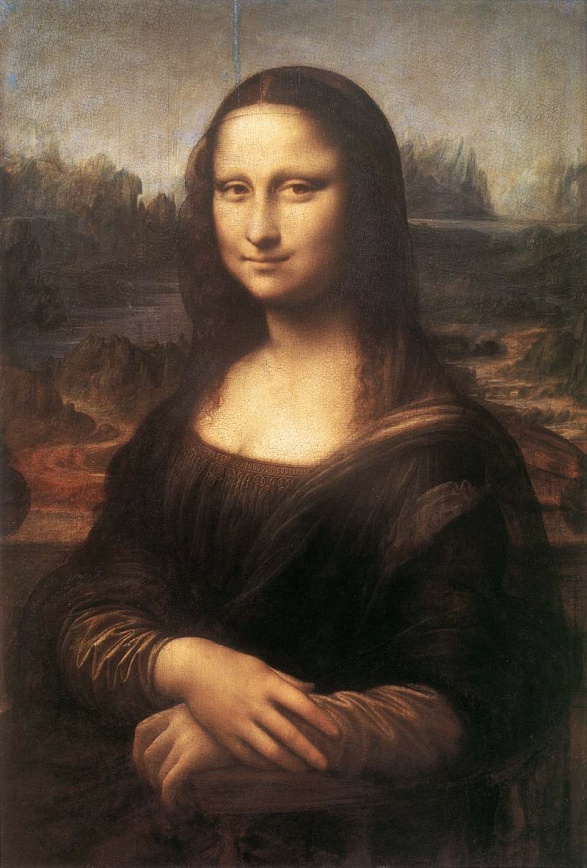 Разгадайте кроссворд
7. Имя итальянского художника, написавшего картину «Джоконда»?
е
р
н
в
м
б
к
о
л
у
л
а
3
а
р
е
в
а
м
е
р
и
к
а
ф
а
д
д
е
й
п
у
т
е
е
с
т
в
и
е
ш
д
л
е
о
н
а
р
о
29.01.2013
7
Разгадайте кроссворд
8. Фамилия английского писателя, автора произведения «Робинзон Крузо».
е
р
н
в
м
б
к
о
л
у
л
а
3
а
р
е
в
а
м
е
р
и
к
а
ф
а
д
д
е
й
п
у
т
е
е
с
т
в
и
е
ш
д
л
е
о
н
а
р
о
д
е
ф
о
29.01.2013
8
Разгадайте кроссворд
е
р
н
в
м
б
к
о
л
у
л
а
3
а
р
е
в
а
м
е
р
и
к
а
ф
а
д
д
е
й
п
у
т
е
е
с
т
в
и
е
ш
д
л
е
о
н
а
р
о
д
е
ф
о
29.01.2013
9
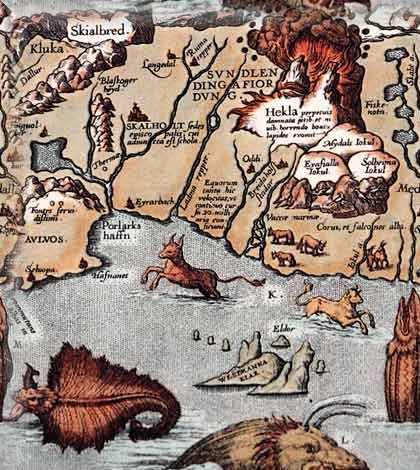 Новейшее время: история продолжается сегодня
Урок № 39.
Подготовила учитель начальных классов
ГБОУ СОШ № 428
 Монахова  О.В.
История человечества
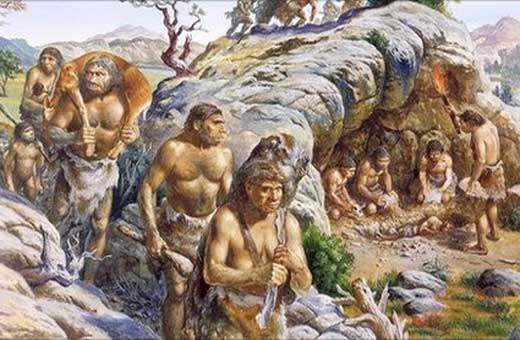 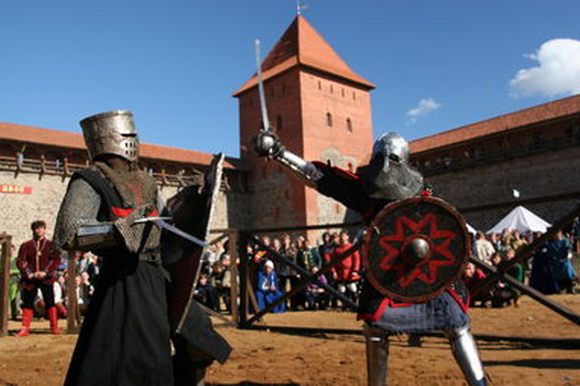 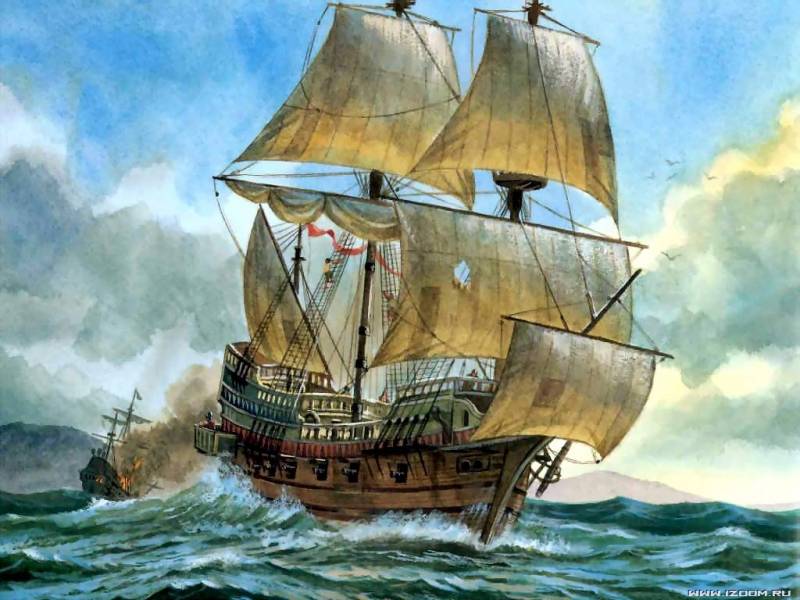 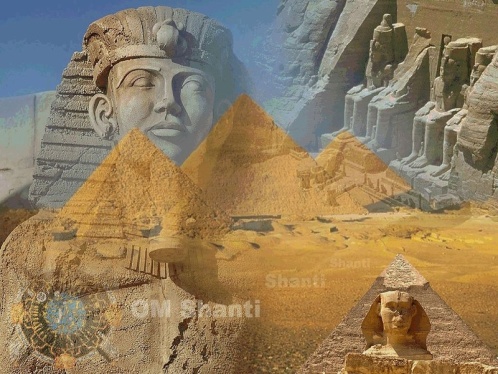 Первобытная
Древний мир
Средние века
Новое время
Новейшее время
29.01.2013
11
Новое время
1500 – 1900 гг.
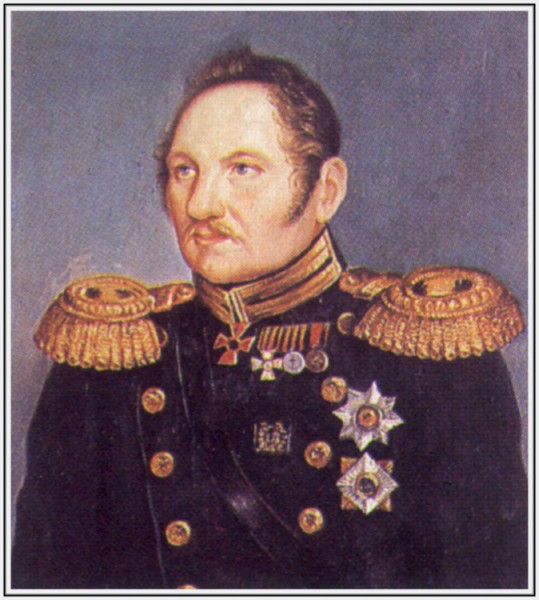 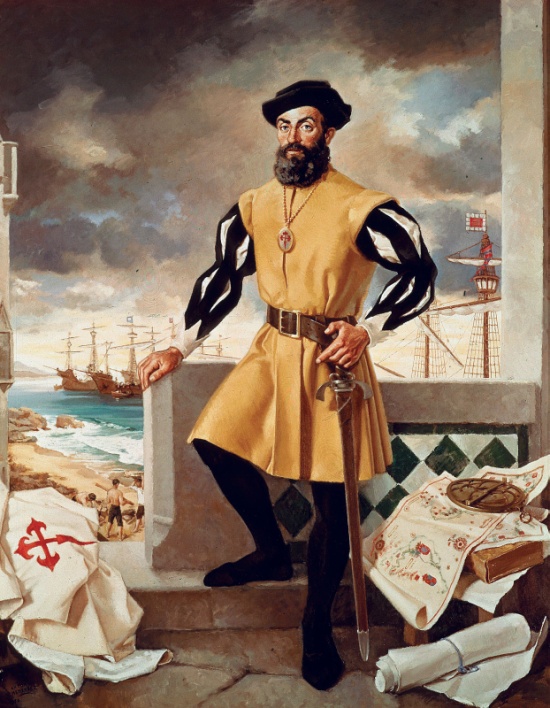 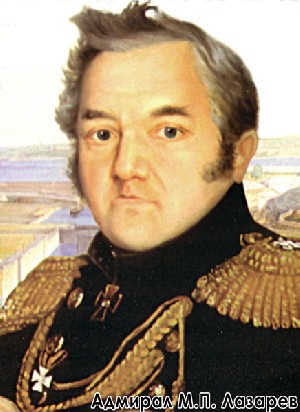 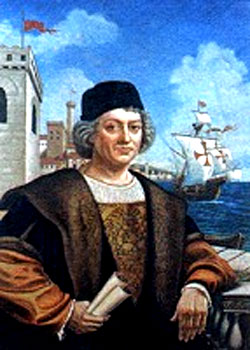 Фаддей
Беллинсгаузен
Фернан
Магеллан
Христофор 
Колумб
Михаил
Лазарев
29.01.2013
12
Новое время
1500 – 1900 гг.
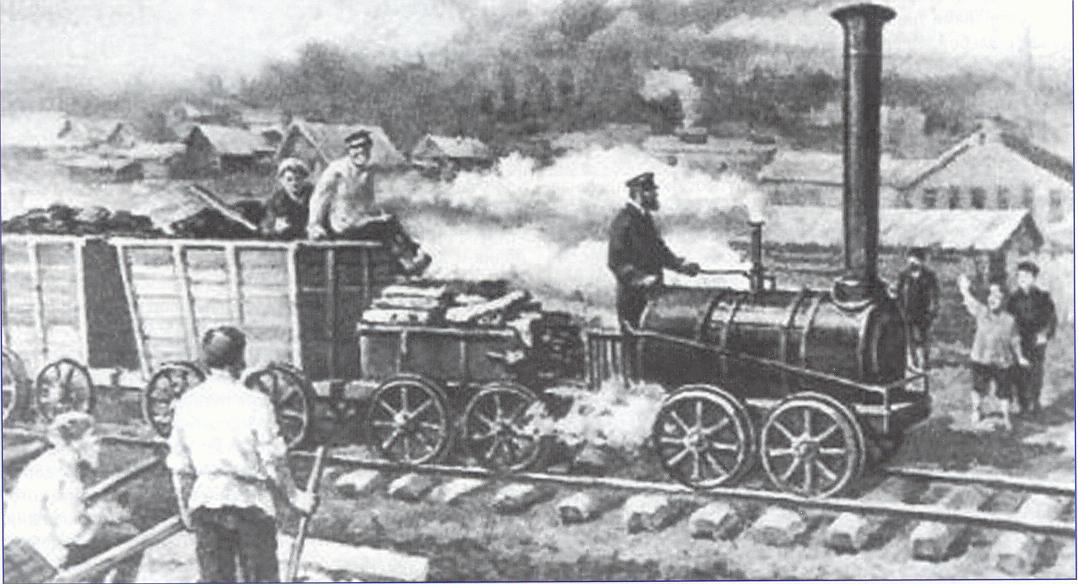 29.01.2013
13
Новое время
1500 – 1900 гг.
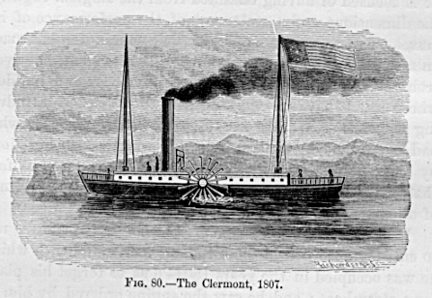 29.01.2013
14
Новое время
1500 – 1900 гг.
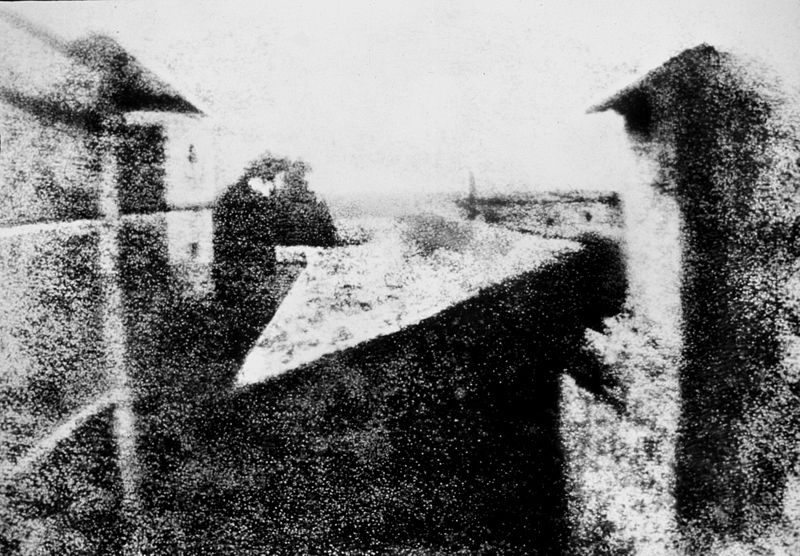 29.01.2013
15
Новое время
1500 – 1900 гг.
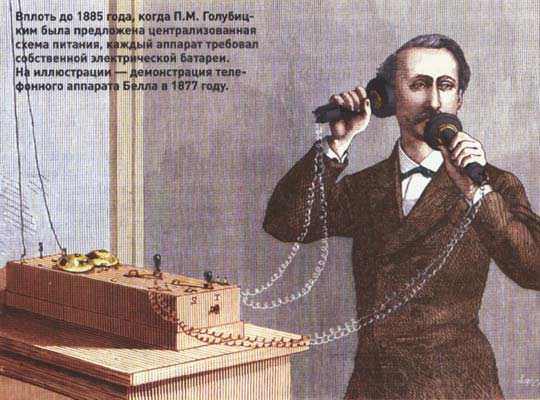 29.01.2013
16
Новое время
1500 – 1900 гг.
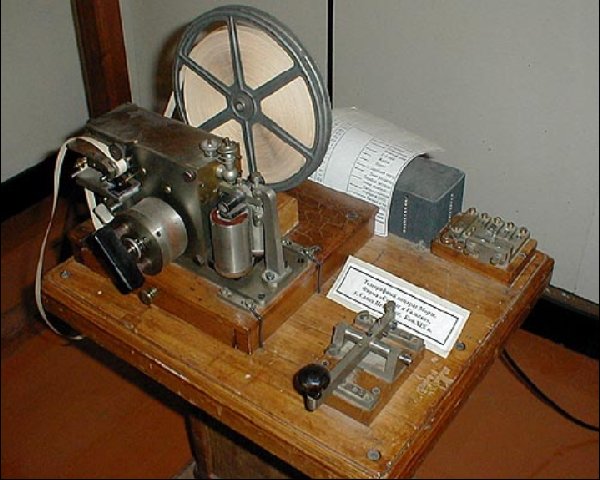 29.01.2013
17
Новое время
1500 – 1900 гг.
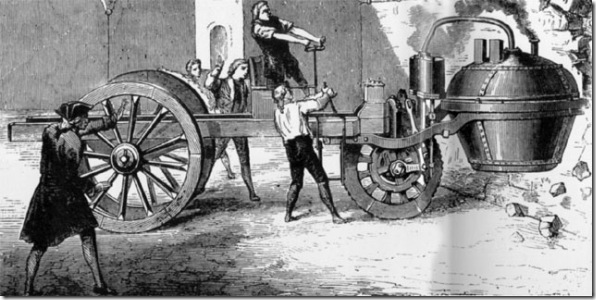 29.01.2013
18
Новое время
1500 – 1900 гг.
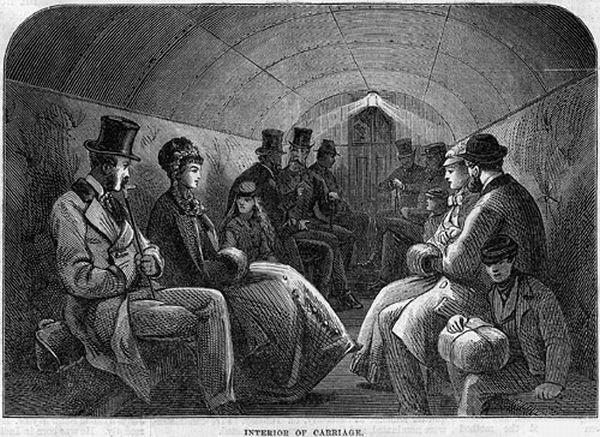 29.01.2013
19
1917 г.
Новейшее время
29.01.2013
20
29.01.2013
21
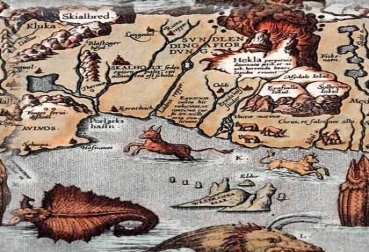 Использованные ресурсы:
http://iskusstvu.ru/electronnoe_uchebnoe_posobie/5_1_3_Iskusstvo_jepohi_Vozrozhdenija_v_Italii-Iskusstvo_Vysokogo_Vozrozhdenija.html
http://900igr.net/kartinki/ist…
http://www.tehnosayt.ru/izobre…
http://maltzewa.ru/obo-mne/est…
http://clubs.ya.ru/46116860184…
http://terrasochi.ru/blog/fotostudio/219.html
http://www.tio.by/news/2883
http://www.tunnel.ru/view/post…
http://www.textfighter.org/raz…
http://www.eduvluki.ru/dop/upr…
http://m.tv.yandex.ru/213/prog…
http://blogosfera.md/blog-b-5228-rusa.html
http://cirkul.info/article/den…
http://tverigrad.ru/video/27-a…
http://tiono.at.ua/news/bellin…
http://the100.ru/admirals/mikh…
29.01.2013
22